pandarayuhan
Pandarayuhan
Ang paglipat ng tao mula sa isang lugar  tungo sa ibang pamayanan. 

May dalawang uri ng pandarayuhan: paloob at panlabas
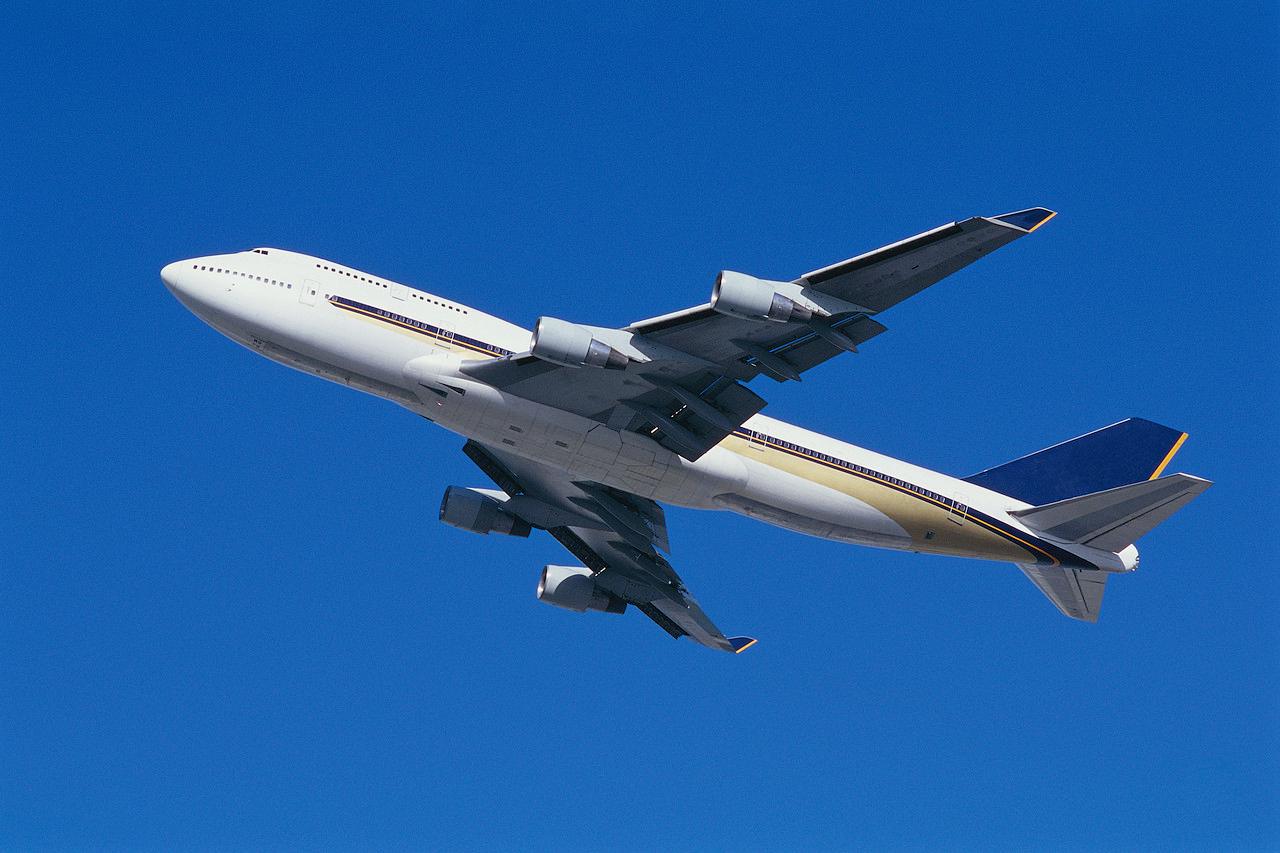 Panloob na Pandarayuhan
Kung ang paglipat ng tao ay sa loob lamang ng bansa

Halimbawa: Mula sa Cebu ay lumipat ang pamilya nila Maria sa Maynila.
Panlabas na Pandarayuhan
Ang paglipat ay mula sa isang bansa patungo sa ibang bansa.

Halimbawa: Napagpasyahan ng aming mga magulang na permanente ng manirahan na sa Australia dahil wala na kaming kamag-anak dito sa Pilipinas.
Dahilan ng Pandarayuhan
Ang bawat tao ay may dahilang nagtutulak para lumipat ng tirahan:                                                         
     (1)pagkakataong umunlad ang kabuhayan;                                                                                                                          (2)ang kawalang hanapbuhay sa sariling     
            bayan;                                                                                                                      (3)mas magandang edukasyon;                                                                                                                                                  (4)ang hindi pagkakasundo ng mag-anak;
Dahilan ng Pandarayuhan
(5)pag-aasawa ng taong mula sa ibang lahi o   
            lipi;                                                                                                       (6)seguridad laban sa panganib na dala ng 
           mga kaguluhang nagaganap sa bansa na  
           hindi agad natutugunan ng pamahalaan; at                                                                                                                                                                            (7)para makapagpahinga at makapaglibang.
Paano mo maipapakita ang pagmamahal sa bansa kung ikaw ay nasa ibang bansa? O kung ikaw ay nadito sa Pilipinas?
Hindi batayan ng pagmamahal sa bayan ang pananatili sa bansa o pandarayuhan ng mga mamamayan.